1
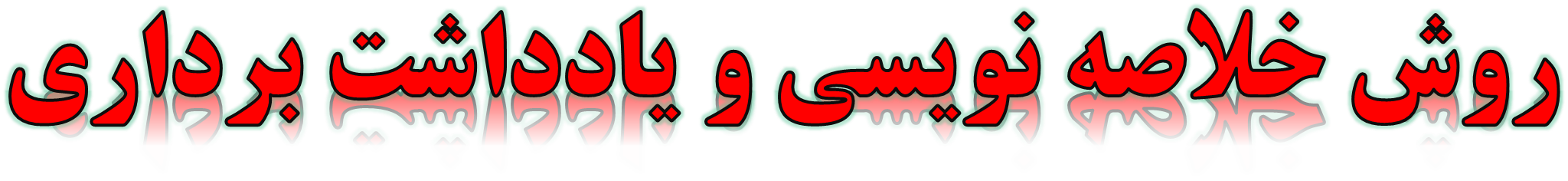 هدف :
بیان نکات چگونگی مطالعه و بازدهی بیشتر با خلاصه برداری؛
فهرست :
2
اهداف مطالعه
روشهای مطالعه
فواید خلاصه نویسی
ابزار خلاصه نویسی
فنون خلاصه نویسی
اهداف مطالعه
3
کسب اطلاعات
            کسب منزلت اجتماعی
            کسب تعادل روحی
            کسب ارتباطات فردی و اجتماعی
            کسب لذت
            کسب درآمد
4
روش های مطالعه
مطالعه اجمالی
مطالعه تندخوانی
عبارت خوانی
دقیق خوانی
تجسس خوانی
انتقادی
درک زیبایی و هنر
5
فواید خلاصه نویسی
6
بازدهی بیشتر
افزیش تمرکز
زمان تلف شده کمتر
فهم بیشتر
استفاده از خلاصه نوشته شده در مطالعات بعدی
تمرین نوشتن
7
ابزار خلاصه نویسی
8
فنون خلاصه نویسی
علامت گذاری
9
علامت سوال 

در جایی که آن قسمت را متوجه نشده ایم یا سوالی برایمان پیش آمده است.

علامت تعجب
 در جایی که نکات مهمی وجود دارد.
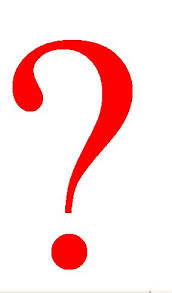 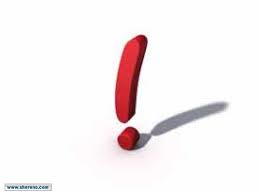 علامت ستاره

در کنار پاراگراف های مهم قرار داده شود.


کشیدن خط دور  کلمه و عبارت کلیدی
10
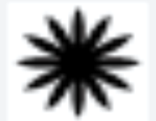 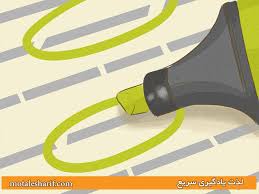 خط کشیدن زیر مطالب مهم
11
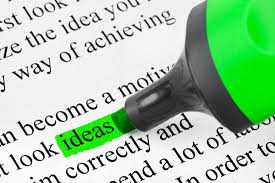 حاشیه نویسی
12
در این روش کلیدی ترین جمله هر پاراگراف را جدا کرده و به زبانی که برای خودتان ساده تر و قابل درک است در حاشیه کتاب یا جزوه یادداشت کنید. میتوان گفت در این روش ، ما پاراگراف و قصد آن را در جمله ای کوتاه بیان میکنیم. توجه شود که باید به اندازه ای باشد که تمام مطالب کلیدی و مهم را دربر داشته باشد؛ زیرا در غیر اینصورت برای مطالعه کامل مطالب، دوباره باید کل پاراگراف خوانده شود.
مثال
بیان قصد کل پاراگراف به صورت کوتاه به کمک کلمات کلیدی؛
13
دسته بندی
14
مثال
15
یادداشت برداری
16
برداشتن کلیدی ترین مفاهیم هر مطلب و یادداشت کردن آن در دفترچه ای جداگانه. البته باید توجه داشت که با نوشتن اکثر مطالب ، حجم آن را زیاد نکرده و فقط قسمتهای کلیدی و مهم را ثبت کرد.
کلیدواژه های اصلی،واقعیت های متن
مثال
17
شاید مشخص ترین صفت بدن انسان، سازمان بندی آن باشد.بدن انسان به طور کلی از تجمع چندین دستگاه، مانند دستگاه اسکلتی، عضلانی، عصبی، گردش خون، تنفس، غدد، گوارش و ادرار و تولید مثل تشکلیل شده است که هر کدام از این ها عمل خاصی را انجام می دهد.

سازمان های  بدن انسان با اعمال خاص خود                 دستگاه اسکلتی، عضلانی،عصبی، گردش خون، تنفس، غدد، گوارش، ادرار، تولید مثل؛
18
به سفارش حوزه علمیه ریحانه به مناسبت هفته کتاب و کتاب خوانی


تهیه شده توسط عصمت مصطفوی